Cetane Improvers – Use & Benefits
NEW DIMENSION LOGISTICS - JANUARY 2015
What We Will Cover Today (While Waiting For The Sloth)
Cetane number and index

How cetane influences fuel in an engine

Why and when cetane improvers should be used

Expected benefits
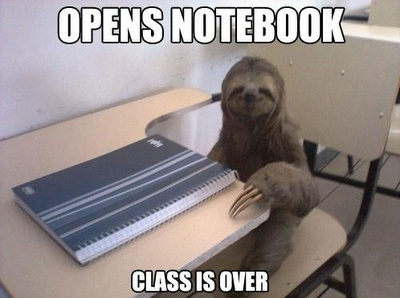 Cetane Number – Terms To Understand
Compression ignition is the means in which combustion in a diesel engine is achieved.  Rapid compression of the air within the engine’s cylinders generates the heat required to ignite the fuel as it is injected.  

Ignition quality is a measure of the ease in which combustion is initiated.

Cetane is defined as a measure of the ignition quality of a diesel fuel.  It is based on the ignition delay of an engine.
Cetane Number – Terms To Understand
Ignition delay is an initial phase of combustion, which follows compression, when the in-cylinder pressures and air temperatures have been considerably increased.

ASTM defines cetane number as a measure of the ignition performance of a diesel fuel that is attained by comparing it to reference fuels in a standardized engine test.  
The cetane number is indicative of how readily a fuel auto-ignites (performs)
Compression Ignition Engines
Compression Ignition Engines
Diesel Ignition Delay
Cetane Number Measurement
(CFR) Cetane Engine method, ASTM D613.  
The test utilizes a standard single cylinder, four-stroke cycle, variable compression ratio, indirectly injected diesel engine.

Cetane number of a diesel fuel is determined by varying the compression ratio (hand wheel reading) for the sample and each of two bracketing reference fuels to obtain a specific ignition delay.  This permits the interpolation of cetane number in terms of hand wheel reading.

Primary reference fuels are normal cetane and heptamethylnonane.  Normal cetane has been assigned a cetane number of 100.  Heptamethylnonane has been assigned a cetane number of 15.  The volumetrically proportioned mixtures of these fuels define the cetane number scale.
[Speaker Notes: The most universally accepted cetane number measurement test is the Cooperative Fuel Research Committee (CFR) Cetane Engine method, ASTM D613.  The test utilizes a standard single cylinder, four-stroke cycle, variable compression ratio, indirectly injected diesel engine.

Cetane number of a diesel fuel is determined by varying the compression ratio (hand wheel reading) for the sample and each of two bracketing reference fuels to obtain a specific ignition delay.  This permits the interpolation of cetane number in terms of hand wheel reading.
The primary reference fuels are normal cetane and heptamethylnonane.  Normal cetane has been assigned a cetane number of 100.  Heptamethylnonane has been assigned a cetane number of 15.  The volumetrically proportioned mixtures of these fuels define the cetane number scale by the following relationship:

	Cetane Number = % n-cetane (vol.) + [0.15 x % heptamethylnonane (vol.)]]
Cetane Index
Cetane index is a calculated cetane number based on gravity (fuel density) and distillation recovery temperature.

It’s used to estimate the ASTM cetane number.  It is not an optional method for expressing the ASTM cetane number.

Cetane index will not account for the presence of cetane improver -- the addition of cetane improver does not change the gravity or distillation recovery temperature of the fuel.

Cetane index is determined by either ASTM D976-91 or ASTM D4737.

This method is not accurate for Ultra Low Sulfur Diesel or Biodiesel Blends.
Ways To Improve Cetane
The cetane number of diesel fuels can be increased by the use of cetane improving additives or through upgrading the fuel by hydrogenation.

Cetane improvers function to reduce the time between fuel injection and the start of combustion

The most commonly used additive compounds are 
2-ethylhexyl nitrate  (2EHN)
di-tertiarybutyl peroxide (DTBP)
Higher Cetane Numbers Mean Shorter Ignition Delays
Cetane Improvers from Bell Performance
Bell Performance offers several options for cetane improver.

Super Tane = aftermarket cetane improver formulation
1:1000 treat rate

Super Tane RB = concentrated cetane improver for bulk fuel treatment
1:5000 treat rate

Bell Performance also offers cetane improver blended into its diesel multifunctional formulas Dee-Zol and Dee-Zol Plus.
Cetane Improver Performance
[Speaker Notes: 500 ppm = 1:2000 treat rate
1000 ppm = 1:1000 treat rate]
Typical Cetane Improvement with Super Tane (2 Ethylhexyl nitrate or EHN)
[Speaker Notes: Note that these are ranges of response. Cetane improvement is not an exact, 2+2=4 science. So you set up ranges of expectation.
Fuel response depends on starting cetane and fuel density.]
Why and When To Use Cetane Improvers
Cetane improvers have opportunity to add real value for customers in certain areas
To add value to premium diesel packages or multifunctionals
Differentiate product (for fuel distributors)
Help meet emissions-specific target goals
Urban users
Underground Mines
To upgrade refinery diesel to meet the desired specifications
When the refinery blending program gives a cetane deficit and a “molecule” solution is wanted
[Speaker Notes: We already offer cetane improver in DZL for point #1
Helps emissions if the engines are using subpar cetane fuel
Urban users = helps with emissions]
Benefits To Expect From Cetane Improvers
Raising fuel cetane number through an additive can provide specific benefits to the right users:
Improved cold-weather starting
Reduced fuel consumption (up to 4%)
Reduced exhaust emissions (HC, CO, NOx and particulate emissions)
Less white smoke (unburned fuel)
Reduced warm-up time
Reduced engine noise
Improved engine durability
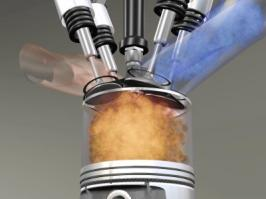 [Speaker Notes: Explain cold weather starting
Fuel consumption – do not have specifics]
Effect of CN on HC Emissions
Effect of CN on CO Emissions
Effect of CN on NOx Emissions
Effect of CN on PM
Effect of CN on White Smoke in a DI Diesel Engine
Noise Reduction
Detergent package in Dee-Zol may also reduce engine noise

Higher cetane fuels= reduced engine noise
Cetane Improvers Benefit for Refiners
Fuel refiners benefit from cetane improvers:

Allows blending of low cetane stocks such as light cycle oil into diesel fuel to make a satisfactory on-spec product

More economical than hydrotreating for many refiners

Cetane trimming agent for off-specification diesel fuels

Provides cetane improvement during refinery upsets
[Speaker Notes: Don’t have financial information on the difference with hydrotreating.
Not sure what they mean about refinery upsets]
Other Important Facts & Considerations
While cetane improvers are an important part of the fuel treatment arsenal, there are some considerations.

Fuels vary in response to CNI
2 EHN can degrade thermal stability of fuels
2 EHN can degrade lubricity levels of fuels
The ASTM minimum specification for cetane is 40. In Europe, it is 45. However, there has been talk to raising the minimum to 42.

Remember, too, that cetane improvers will not impart extra benefit to an engine that is already meeting its cetane requirement.
In Review
Cetane improvers are useful to improve engine performance in multiple areas.

Super Tane (1:1000) is formulated for consumer aftermarket use
Super Tane RB (1:5000 adj) is formulated for bulk treatment at the industrial or refinery level.
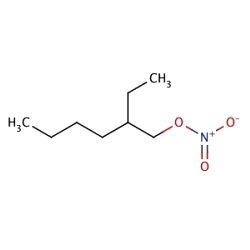